Certified logistics associate prep
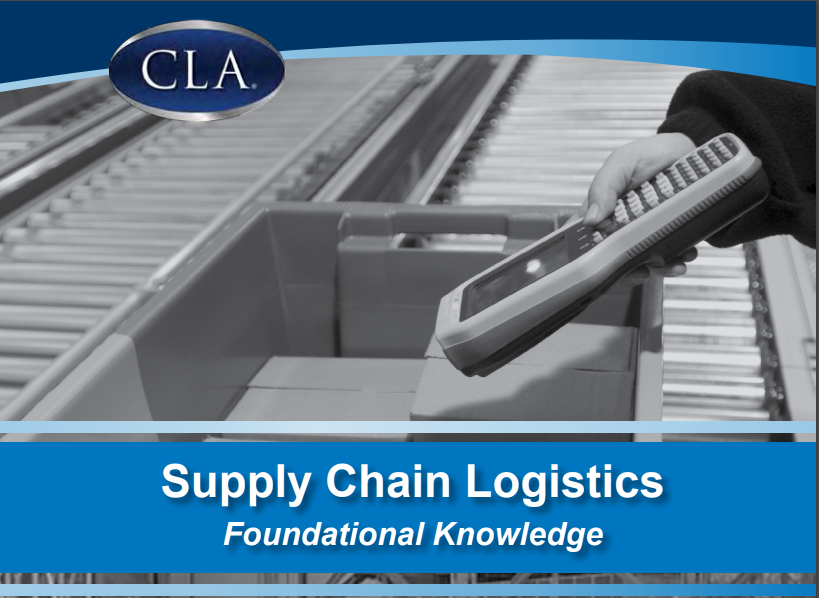 Slide 1
Global Supply Chain Logistics
Chapter 1
[Speaker Notes: These can be changed to reflect your school’s specific rules.]
Elements of the global supplychain life cycle
Raw Material Providers – mines and farms that extract the raw materials needed to product a product
Production Facilities – sites that convert raw materials into manufactured products
Warehouses and Distribution Centers – places where materials are stored for future use or through which materials are passed on to transporters
Warehouses – focus more on storage and inventory
Distribution Centers – focus more on movement of finished goods to a transporter
Transportation – material transporters who deliver materials to manufacturers, retailers, and consumers through various modes
definitions
Supply Chain Logistics – involves the efficient, effective forward and reverse flow and storage of goods, services, and related information between the point of origin and the point of consumption in order to meet customer’s requirements

Material Handling Logistics – movement, storage, control and protection of materials and products throughout the process of their manufacture, distribution, consumption, and disposal

Global Logistics – process of moving materials across international boundaries within a global network of connected facilities and transportation modes
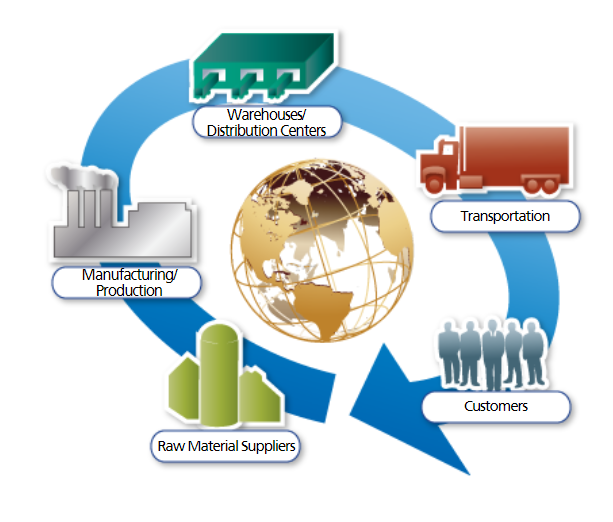 Who drives the supply chain?
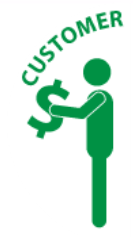 Demand – customer’s need for a particular product, service or component
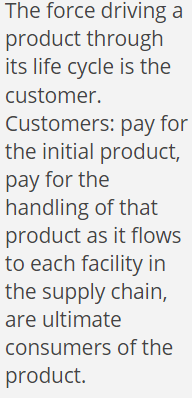 Forms of inventory
Raw Materials – materials ready for use in production
Work-in-process – all the materials currently being worked on
Finished Goods – finished products ready for storage or shipment
In-transit Inventory – products that are in the process of being transported from a supplier to a customer
Knowledge check
Customer interaction
Customers must specify any special needs including:
Material handling requirements
Due dates
Negotiated terms and conditions
Acceptance of product substitutions or back orders
supply
Supply:
Process of sourcing and building product inventory to established targets based on customer needs
Warehouses/distribution centers
Basic functions of warehouses/distribution centers
Receiving – includes identifying goods, inspecting goods, processing paperwork, and dispatch to storage or distribution

Stocking – assigning products to proper location with the warehouse or in some cases directly to a staging area for quick release and shipping (cross-docking – goods in/goods out bays without being placed in storage)

Order Processing – assembling products from various locations within the warehouse for a specific customer order
	Picking – can include full case, repack, and bulk/pallet picking
	Packaging – if necessary, can stretch wrap for product protection
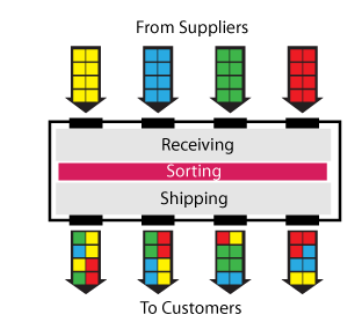 Knowledge check
Shipping and loading
Transportation modes
Transportation roles
A chain is only as strong as its weakest link
Knowledge check
Answer key
Trends in supply chain
Warehouses today
Knowledge check
Measure performance
Performance measures
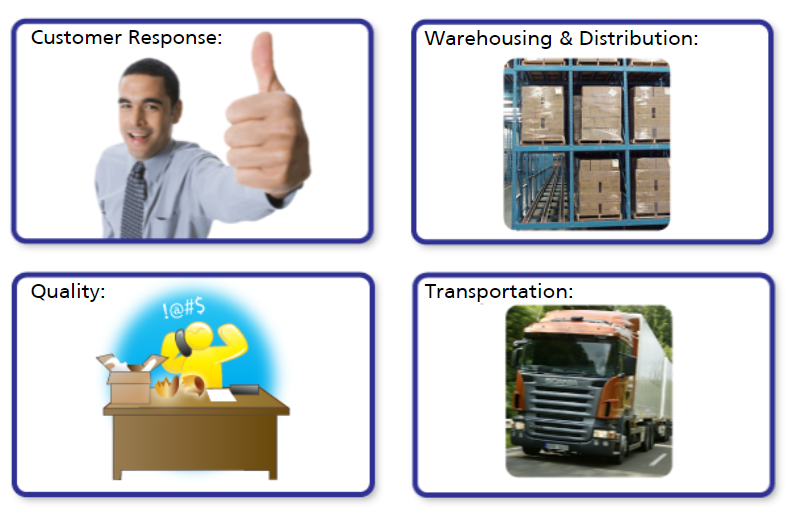 Customer Response – order cycle time, quality of product, accurate invoicing
Warehousing/Distribution Center – units per hour, line items per hour, cases per hour, pallets per hour, labor cost per case
Transportation – cartons delivered per mile driven, total cost per mile, cost per stop on the delivery route, cost per carton delivered, trailer utilization
Productivity indicators
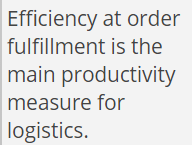 Knowledge check
Slide 1
Logistics Environment
Chapter 2
[Speaker Notes: These can be changed to reflect your school’s specific rules.]
Basic security measures
PERSONNEL SECURITY
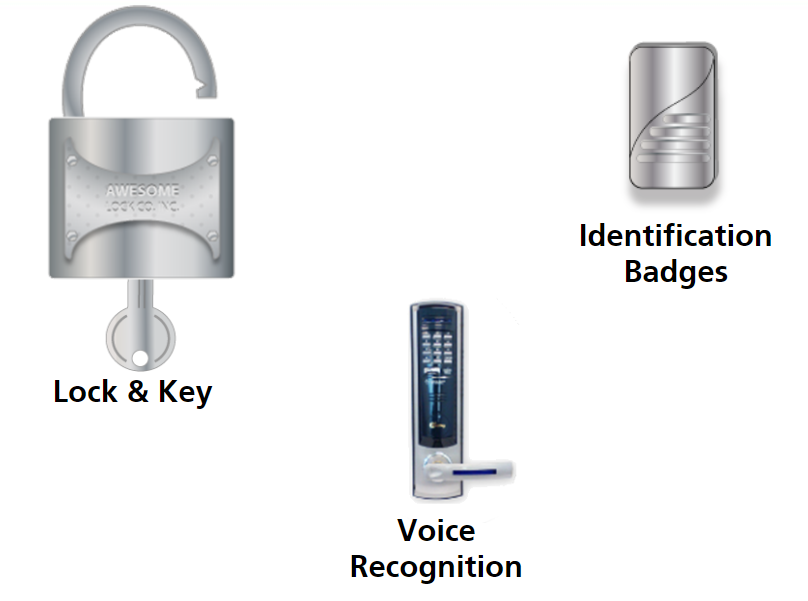 INTERNATIONAL SECURITY
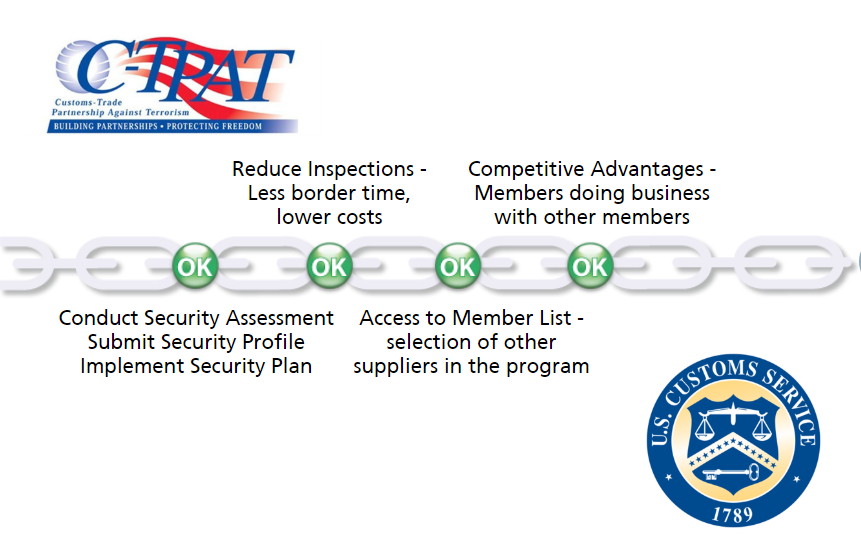 Free trade zones
OTHER SECURITY REGULATIONS
OTHER SECURITY REGULATIONS
Timings for Advance Manifests:

Sea Vessels – 24 hours before loading
Aircraft – 4 hours before wheels up from North, Central and South America above the equator
Rail – 2 hours prior
Trucks – 1-hour prior
	FAST Trucks – ½ hour prior
Other security regulations
Interconnection Security Agreement (ISA)
Federally mandated for any system, contractor, or agency that touches the federal IT system
Environmental impact of logistics
ISO 14000
Series of standards that outline a system for companies to help ensure the best measures are being taken to protect the environment at each link of the supply chain.
These standards provide businesses with an outline to manage environmental issues.
Government body responsible for enforcing regulations in the U.S. is the Environmental Protection Agency (EPA)
Government regulations
Government regulations
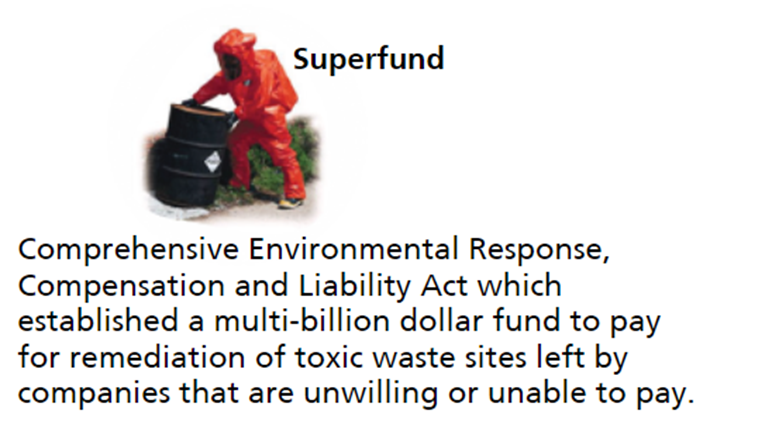 Hazardous materials
Includes:
Hazardous Substances
Hazardous Wastes
Marine Pollutants
Elevated-Temperature Materials
Hazmat employee
Hazmat regulations
Hazmat transport
Must register and pay fee to conduct business
Receives certificate of registration from USDOT
Receive a permit and must certify that they have a security plan that complies with government standards
recyling
Knowledge check
Logistics design layout
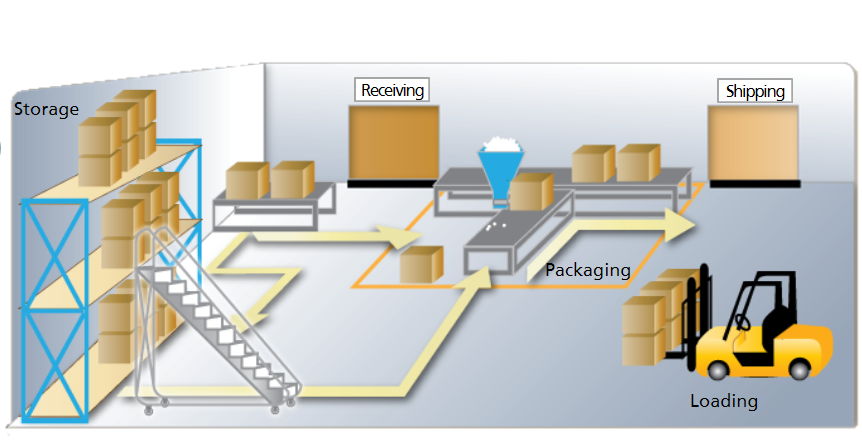 KEY ELEMENTS:
Space – measured in cubic feet – includes square footage and how high goods can be stored – use racks
Accessibility – retrieve materials with minimum of effort
Through-Put – volume of goods expected to move through warehouse
Warehouse design
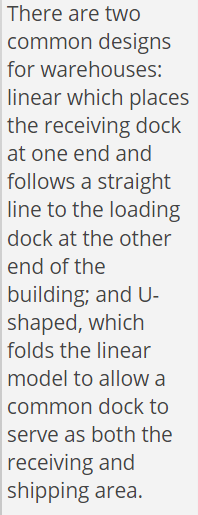 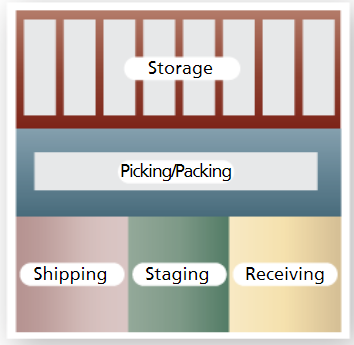 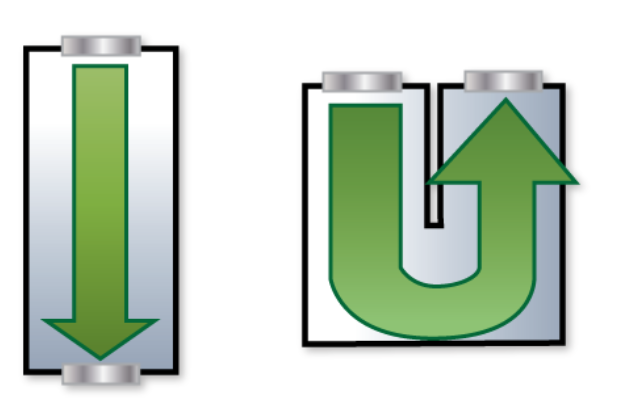 docks
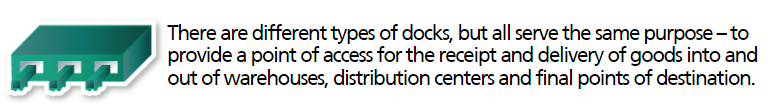 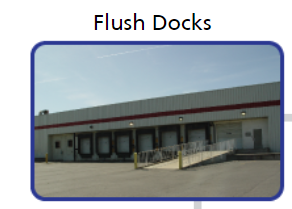 Flush Docks:
Most commonly used
Outside wall of building is flush with face of dock
Trailer remains outside building

Open Docks:
Least expensive
Platform that extends out from exterior building wall
Safety is a concern in bad weather due to exposure
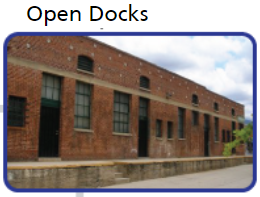 docks
Enclosed Docks:
Provide most security from theft and protection from weather
Like a large garage – entire truck and trailer loading area is inside
Must have adequate ventilation and drainage


Rail Sidings:
Usually located away from normal shipping/receiving area
Separate unloading and staging area
Often enclosed because of equipment used to unload them
Trucks tend to sit at siding longer waiting to be unloaded
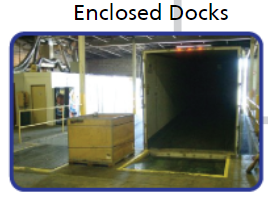 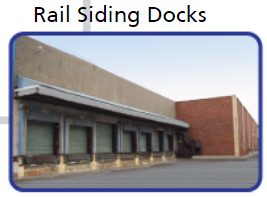 Knowledge check
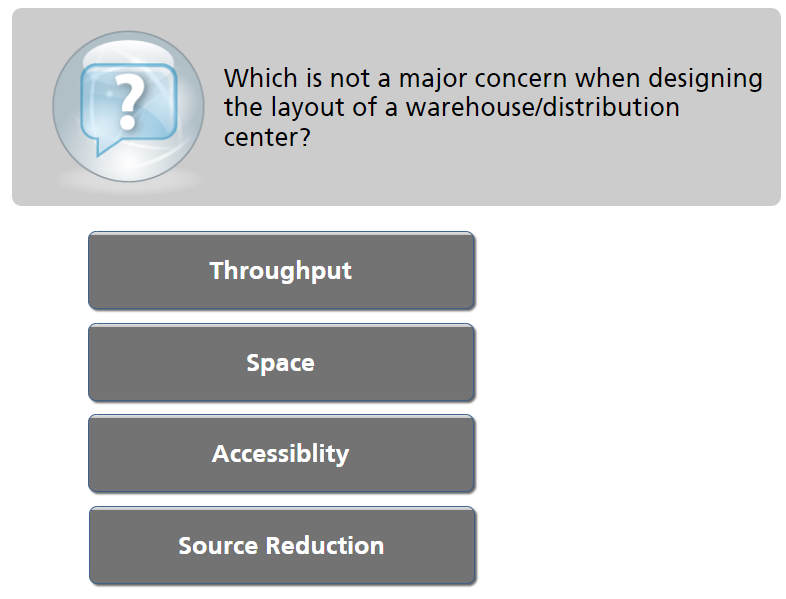